Anorganická chemie
Vzácné plyny

Vypracovala: Mgr. Miroslava Komárová
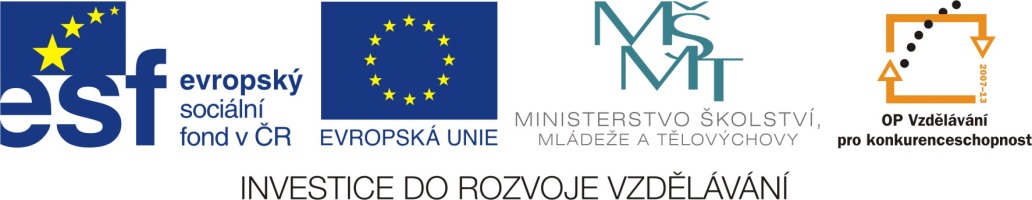 EU V-2 Ch8Miroslava KomárováZŠ Zákupy
Název:  Vzácné plyny
Cíl: seznámení se s učivem o vzácných plynech
Čas: 25 - 30 minut
Pomůcky: interaktivní tabule
Které to jsou?
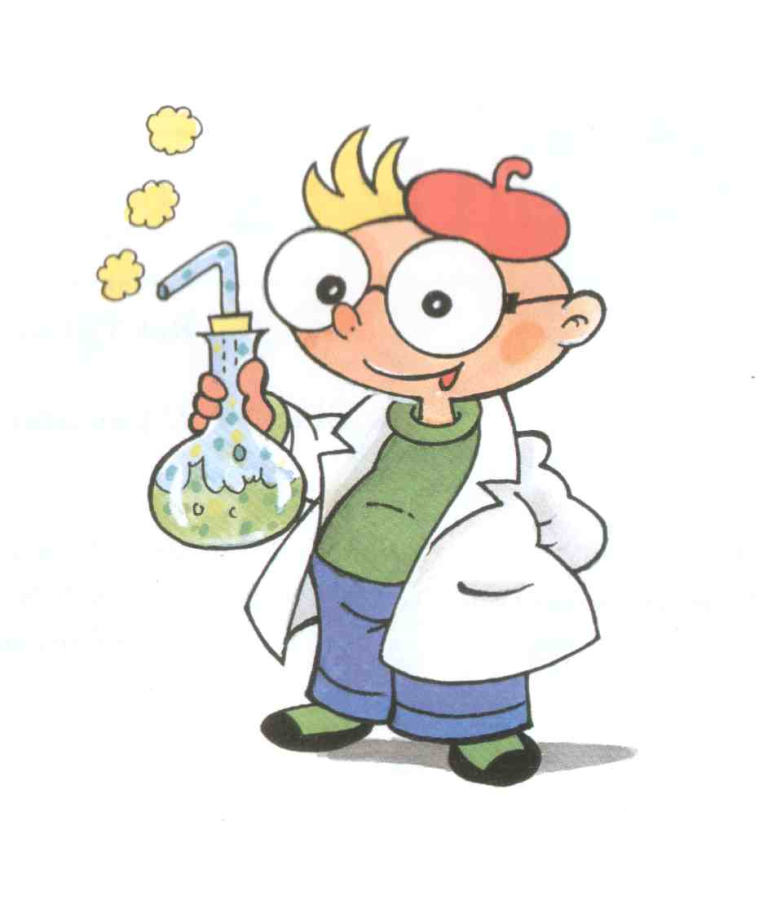 Helium (He)
Neon (Ne)
Argon (Ar)
Krypton (Kr)
Xenon (Xe)
Radon (Ra)
[Speaker Notes: Obrázek z: http://chemiezs.webnode.cz/ (17.5.2011)]
Kde je najdeme?
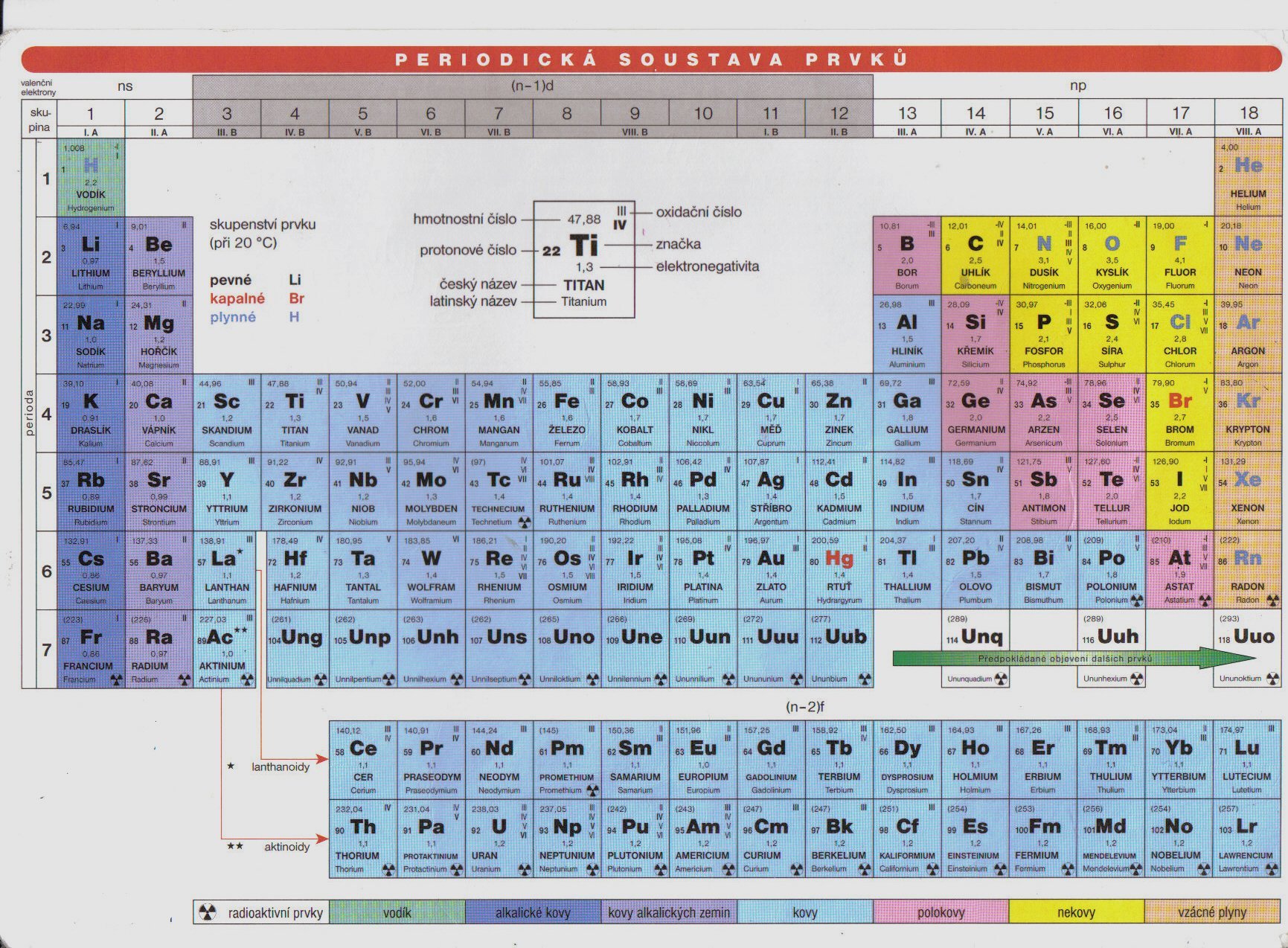 [Speaker Notes: Obrázek z: http://vsedoskoly.jex.cz/menu/chemie (17.5.2011)]
Výskyt
všechny se vyskytují ve vzduchu
nejčastější je argon (0,93% atmosféry)
helium – nejrozšířenější prvek vesmíru
radon vzniká radioaktivním rozpadem hornin